Nilfisk worksite employee:
Date:
This form consists of 3 sections to help evaluate what cleaning robots are suitable for the worksite.
Overall worksite details
Qualification form template for each environment to clean in the worksite
Proposed deployment summary
The reference guide provides detailed explanation for some of the terms in the form.
Section 1 – Overall worksite details
SITE QUALIFICATION
1
Section 2 – Qualify the environment to clean
(Use a new Section 2 sheet for each cleaning environment)
SITE QUALIFICATION
2
Section 3 – Proposed deployment summary
Prerequisite for storage / refuel station
SITE QUALIFICATION
3
Section 4 – Project maturity
SITE QUALIFICATION
4
Reference guide
Table 1
7
9
10
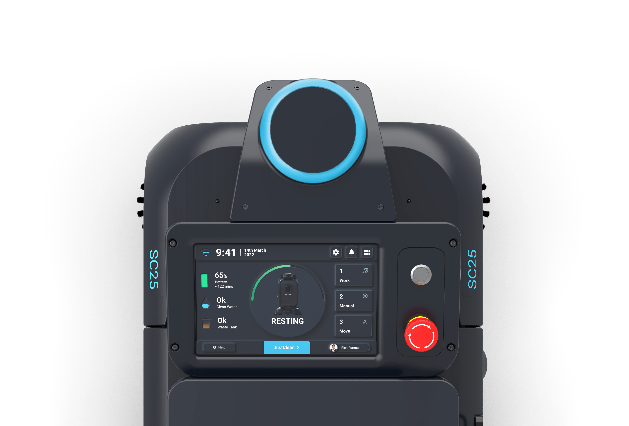 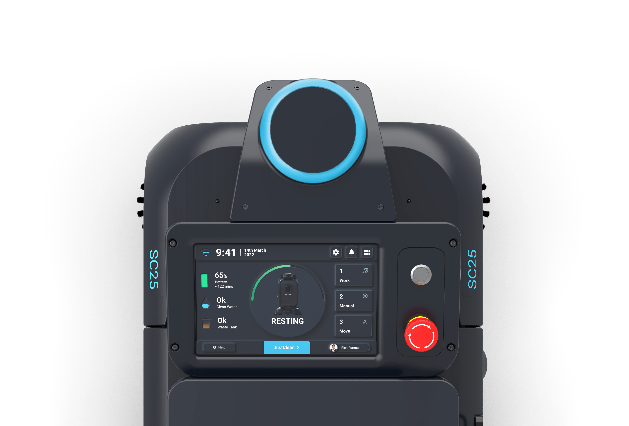 2 m (6.4 feet)
1.3m (51.1 inches)
2 m (6.4 feet)
0.9 m (35.4 inches)
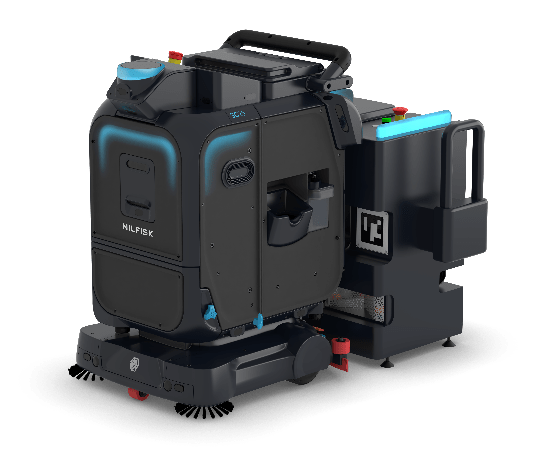 11
12
25 m
120 m
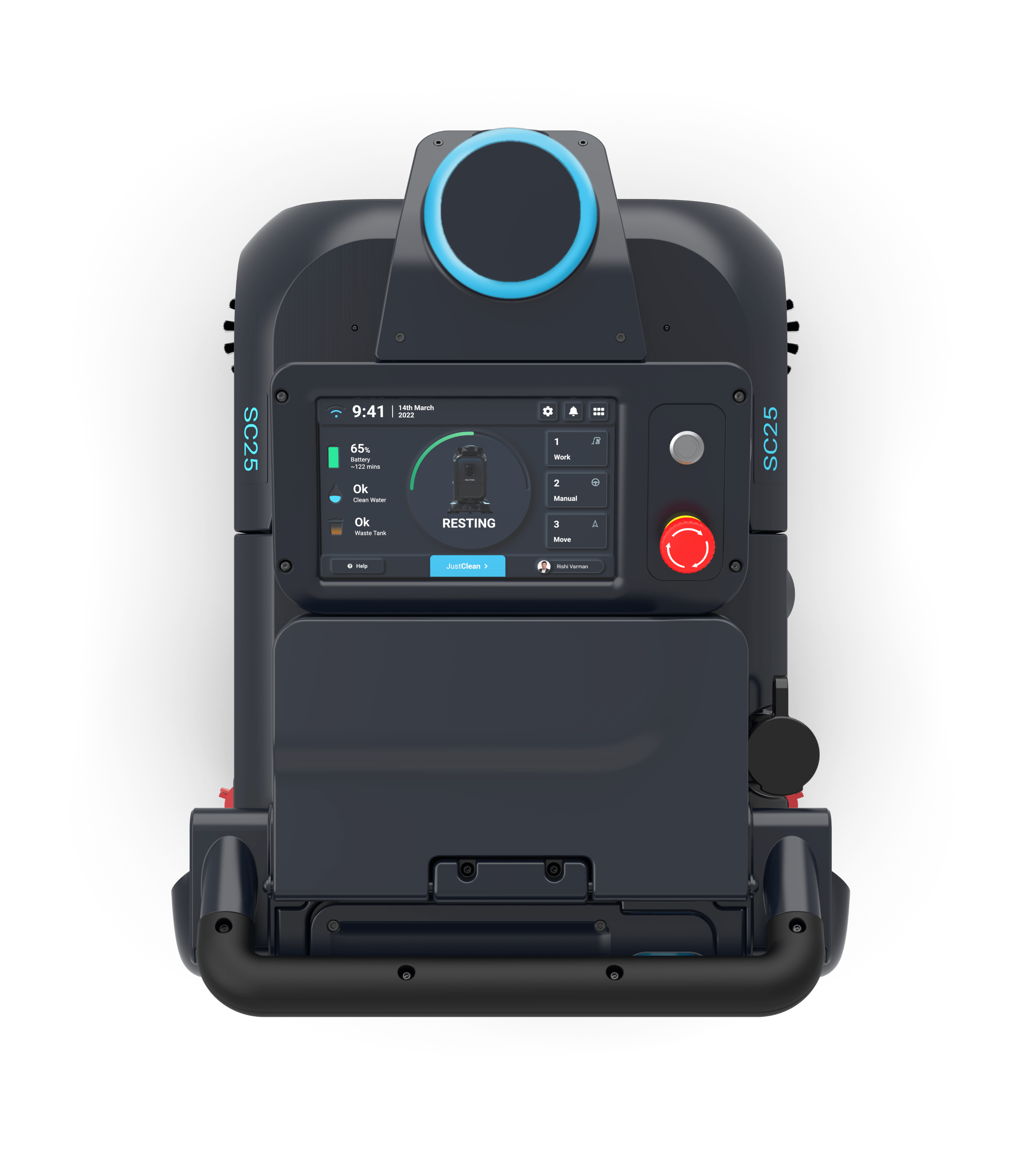 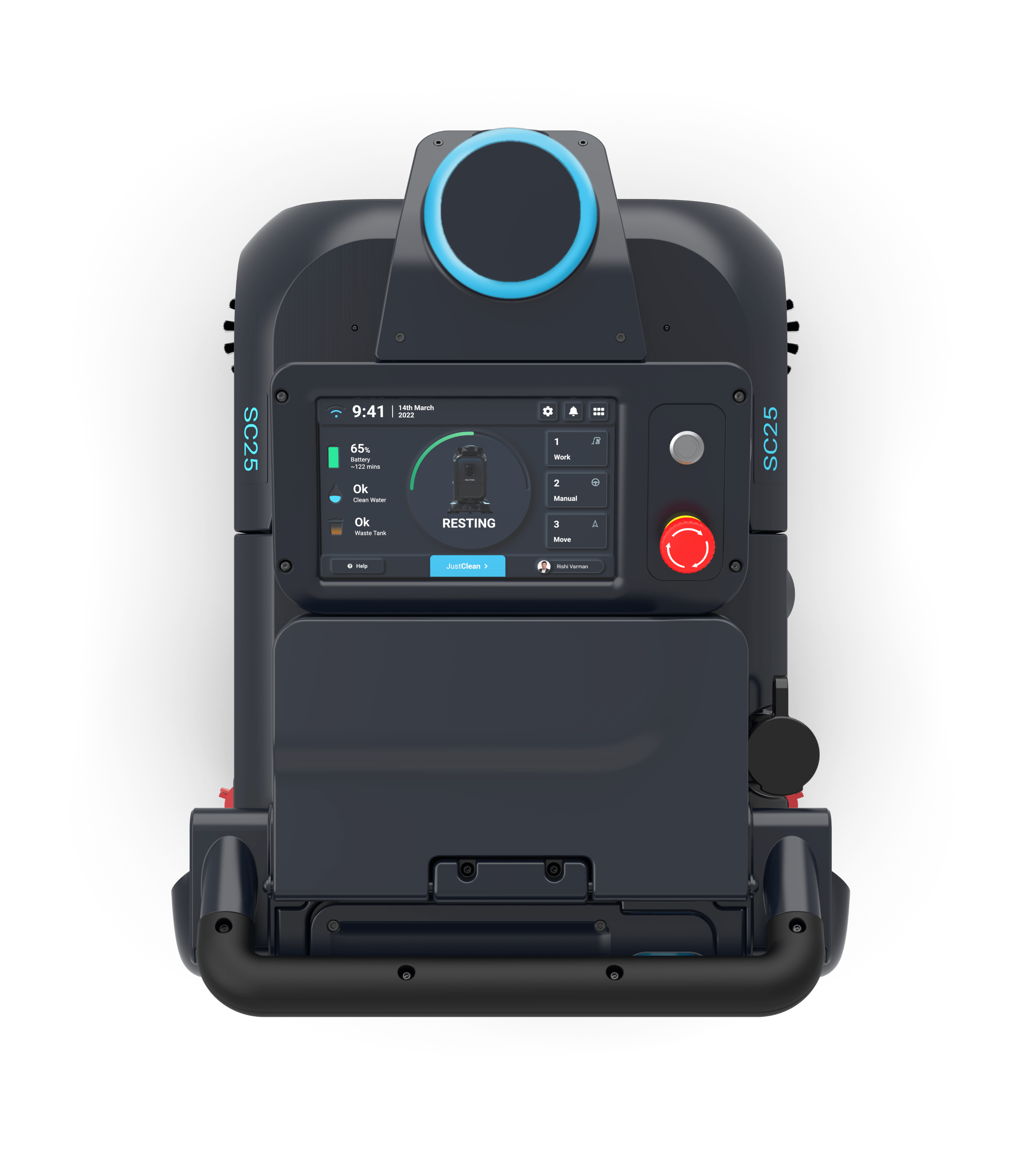 SITE QUALIFICATION
5
Reference guide
Table 2
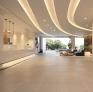 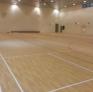 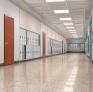 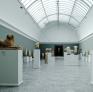 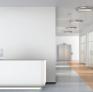 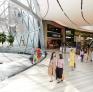 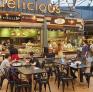 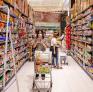 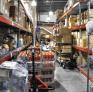 Table 3
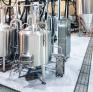 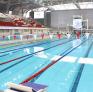 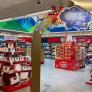 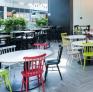 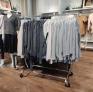 SITE QUALIFICATION
6
Reference guide
Table 3
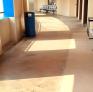 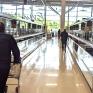 Table 4
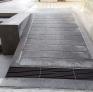 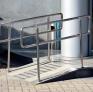 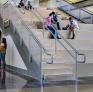 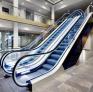 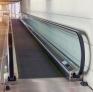 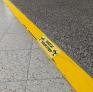 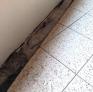 SITE QUALIFICATION
7
Reference guide
Table 4
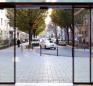 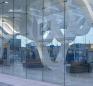 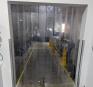 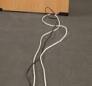 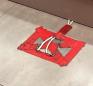 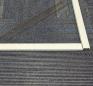 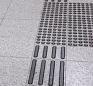 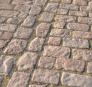 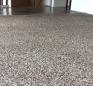 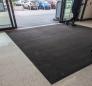 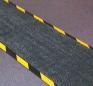 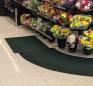 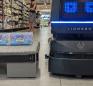 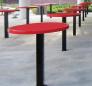 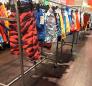 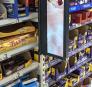 SITE QUALIFICATION
8